Name an occupation that keeps you on your feet
Shop assistant	32
Nurse			27
Waiter/waitress	24
Police officer	10
Hairdresser		7
Name an occupation that keeps you on your feet
Shop assistant	32
Nurse			27
Waiter/waitress	24
Police officer	10
Hairdresser		7
Name an occupation that keeps you on your feet
Shop assistant	32
Nurse			27
Waiter/waitress	24
Police officer	10
Hairdresser		7
Name an occupation that keeps you on your feet
Shop assistant	32
Nurse			27
Waiter/waitress	24
Police officer	10
Hairdresser		7
Name an occupation that keeps you on your feet
Shop assistant	32
Nurse			27
Waiter/waitress	24
Police officer	10
Hairdresser		7
Name an occupation that keeps you on your feet
Shop assistant	32
Nurse			27
Waiter/waitress	24
Police officer	10
Hairdresser		7
Name something that gets smaller as you use it
Soap			42
Pencil			24
Lipstick		23
Eraser			9
Wallet			2
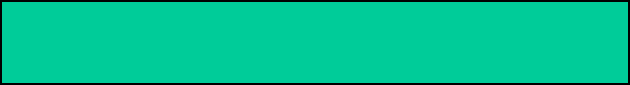 Name something that gets smaller as you use it
Soap			42
Pencil			24
Lipstick		23
Eraser			9
Wallet			2
Name something that gets smaller as you use it
Soap			42
Pencil			24
Lipstick		23
Eraser			9
Wallet			2
Name something that gets smaller as you use it
Soap			42
Pencil			24
Lipstick		23
Eraser			9
Wallet			2
Name something that gets smaller as you use it
Soap			42
Pencil			24
Lipstick		23
Eraser			9
Wallet			2
Name something that gets smaller as you use it
Soap			42
Pencil			24
Lipstick		23
Eraser			9
Wallet			2
Name something that is hard to    keep clean
Car			31
Shoes			25
Bath/shower	21
Floor			10
Teeth			7
Name something that is hard to    keep clean
Car			31
Shoes			25
Bath/shower	21
Floor			10
Teeth			7
Name something that is hard to    keep clean
Car			31
Shoes			25
Bath/shower	21
Floor			10
Teeth			7
Name something that is hard to    keep clean
Car			31
Shoes			25
Bath/shower	21
Floor			10
Teeth			7
Name something that is hard to    keep clean
Car			31
Shoes			25
Bath/shower	21
Floor			10
Teeth			7
Name something that is hard to    keep clean
Car			31
Shoes			25
Bath/shower	21
Floor			10
Teeth			7